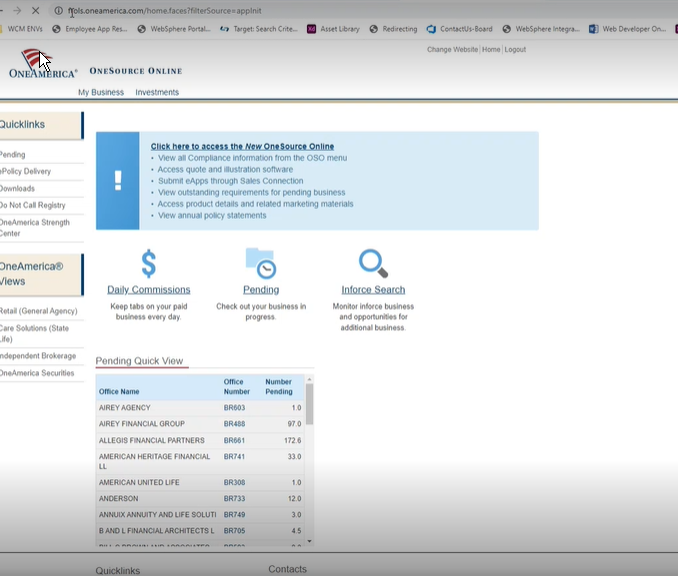 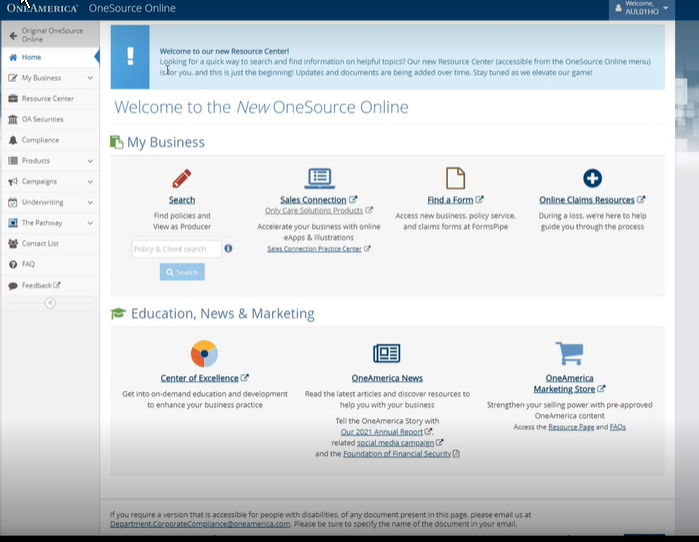 Bookmarked OSO Next will be redirected
Bookmarked OSO Vintage will be redirected
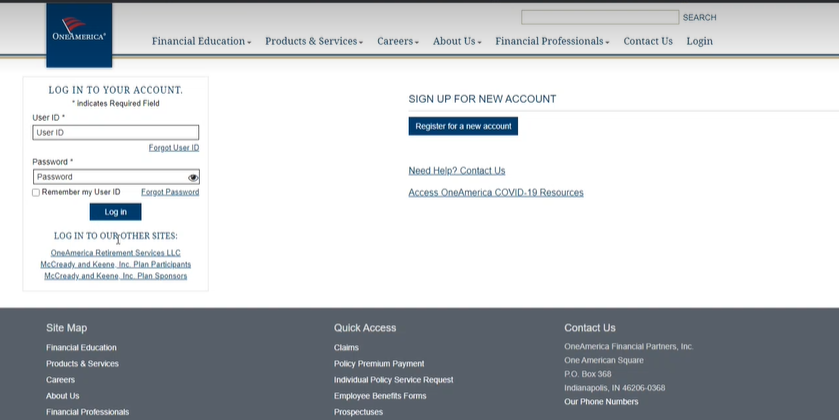 Redirect will place all users on OneAmerica.com.

To continue, login using your existing credentials.
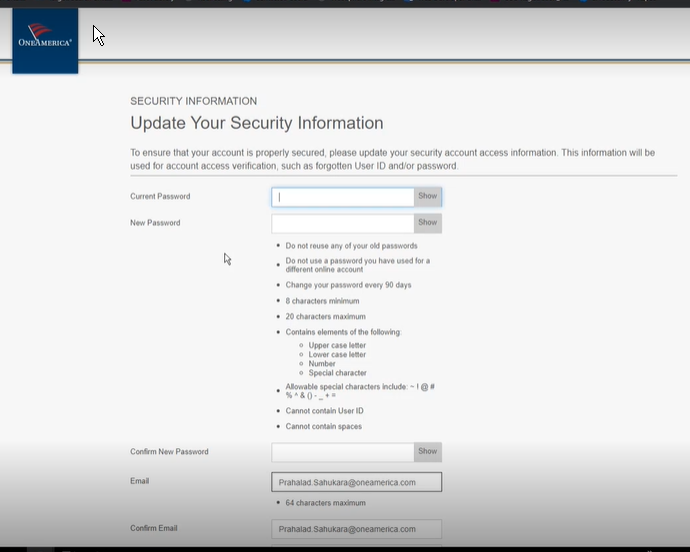 Once logged in, producers will be asked to update their security information.  This includes:
Password
Email
Phone
Security question
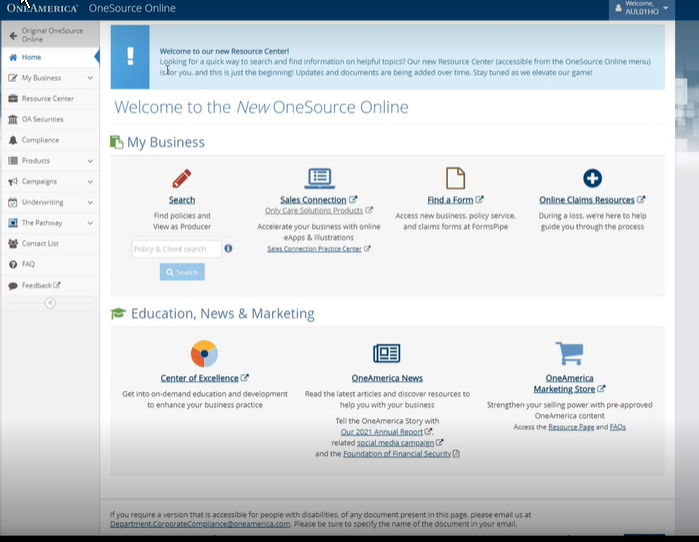 After successfully updating their information, producers will be logged in to OSO Next. If necessary, producers may go back to Vintage in the top left corner.